Charlie
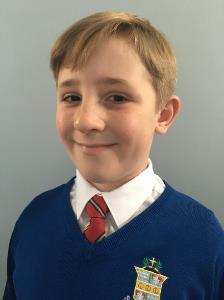 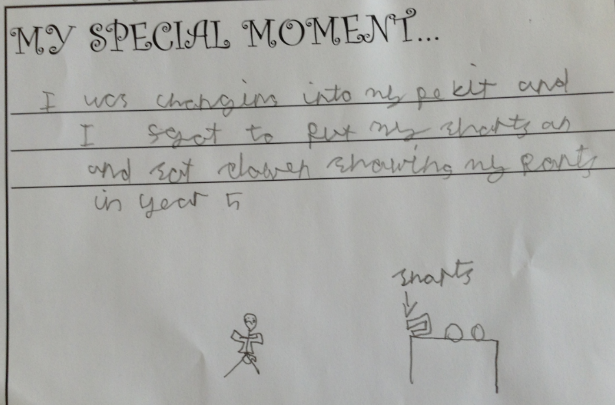 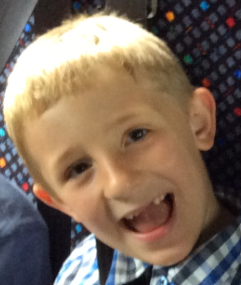 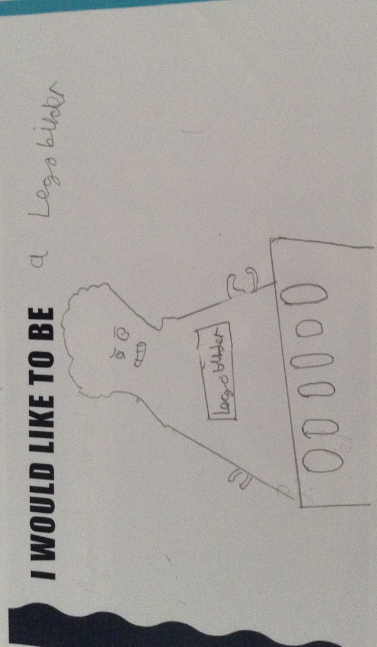 I would like to be
Sam
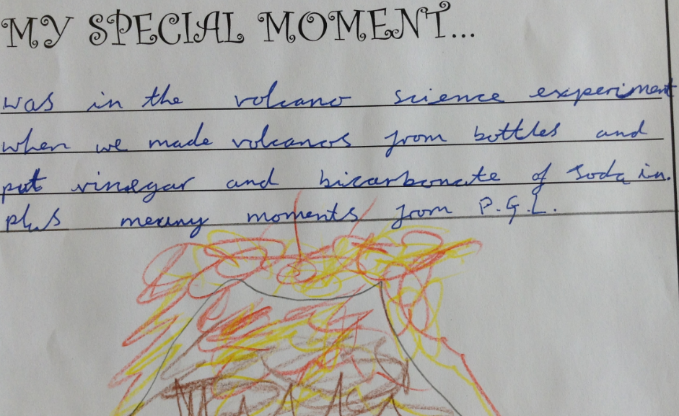 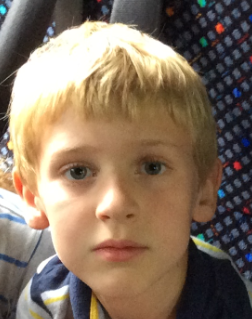 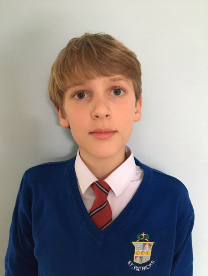 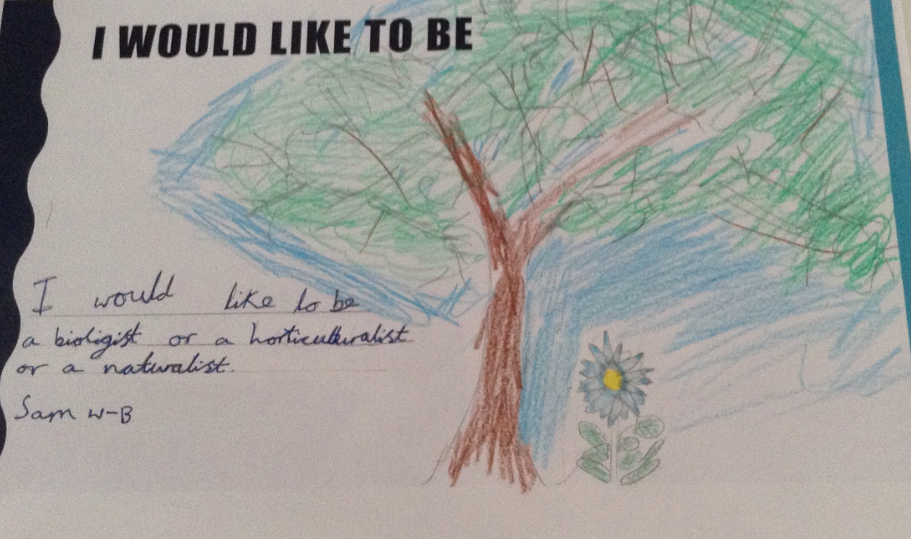 I would like to be
Lexi-Marie
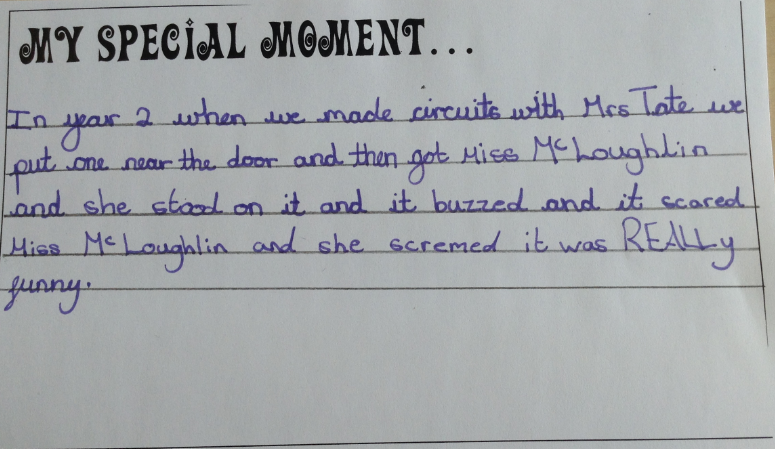 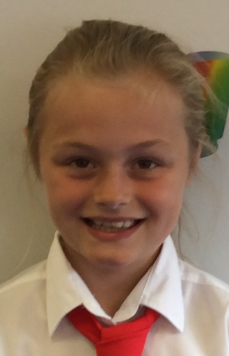 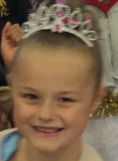 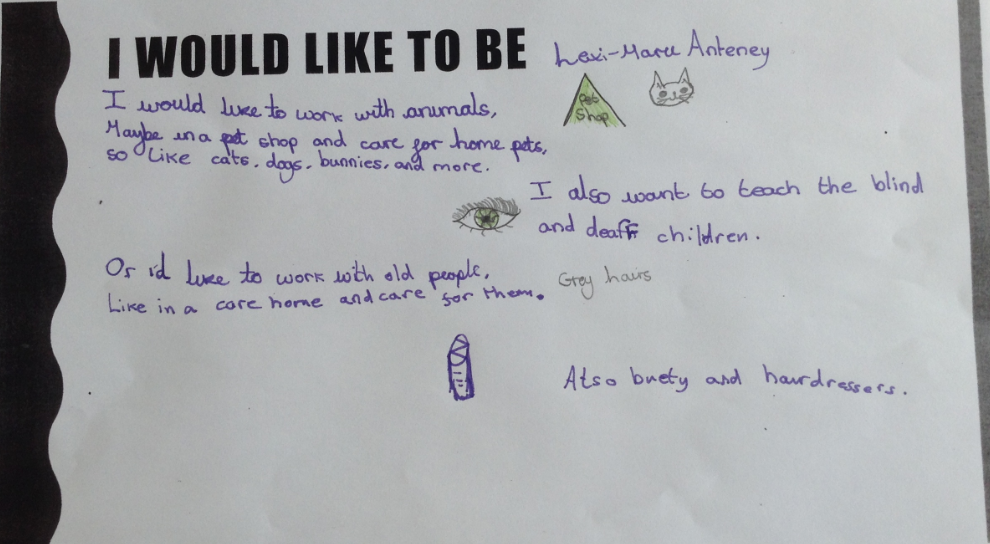 I would like to be
Oscar
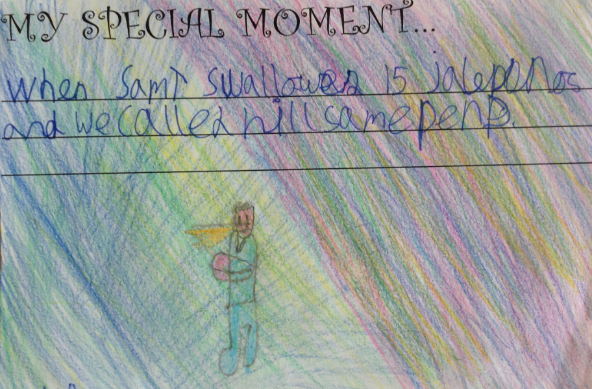 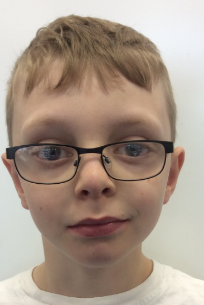 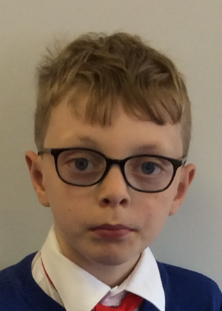 I would like to be
William
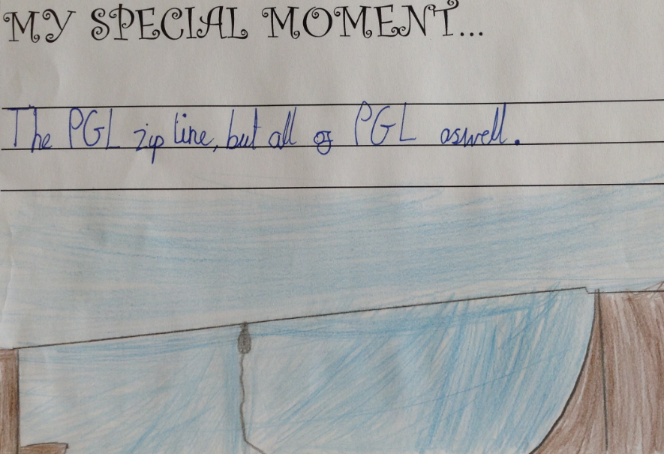 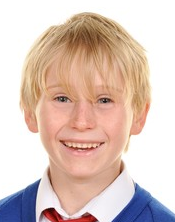 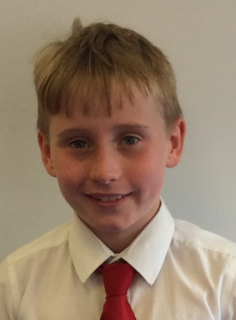 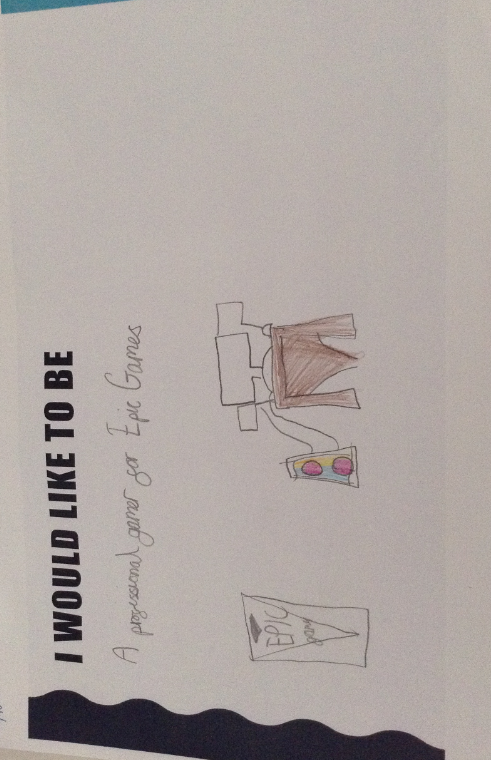 I would like to be
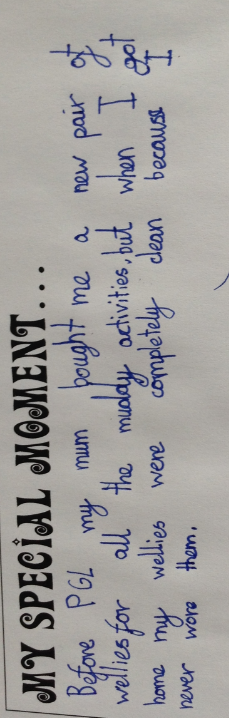 Max
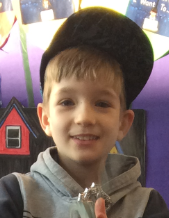 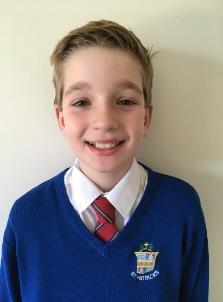 I would like to be
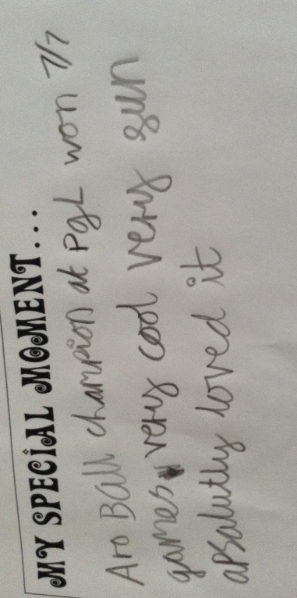 Jack
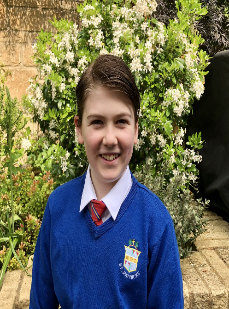 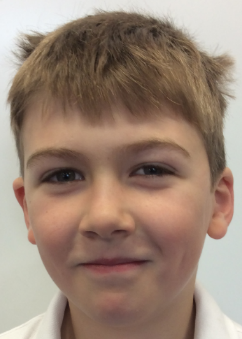 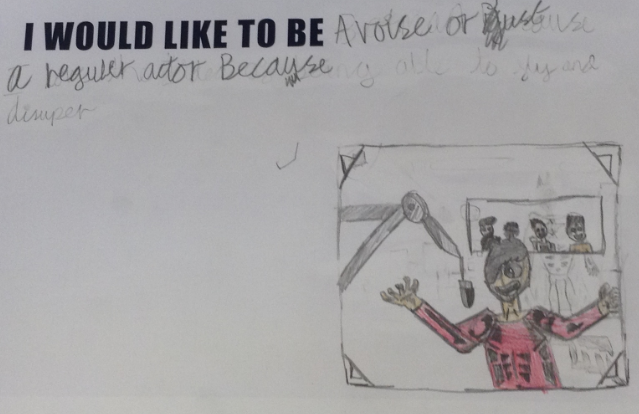 I would like to be